Was kannst du?
Kannst du lesen?
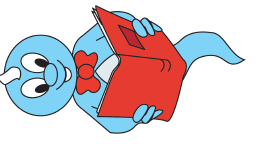 Ja, ich kann lesen.
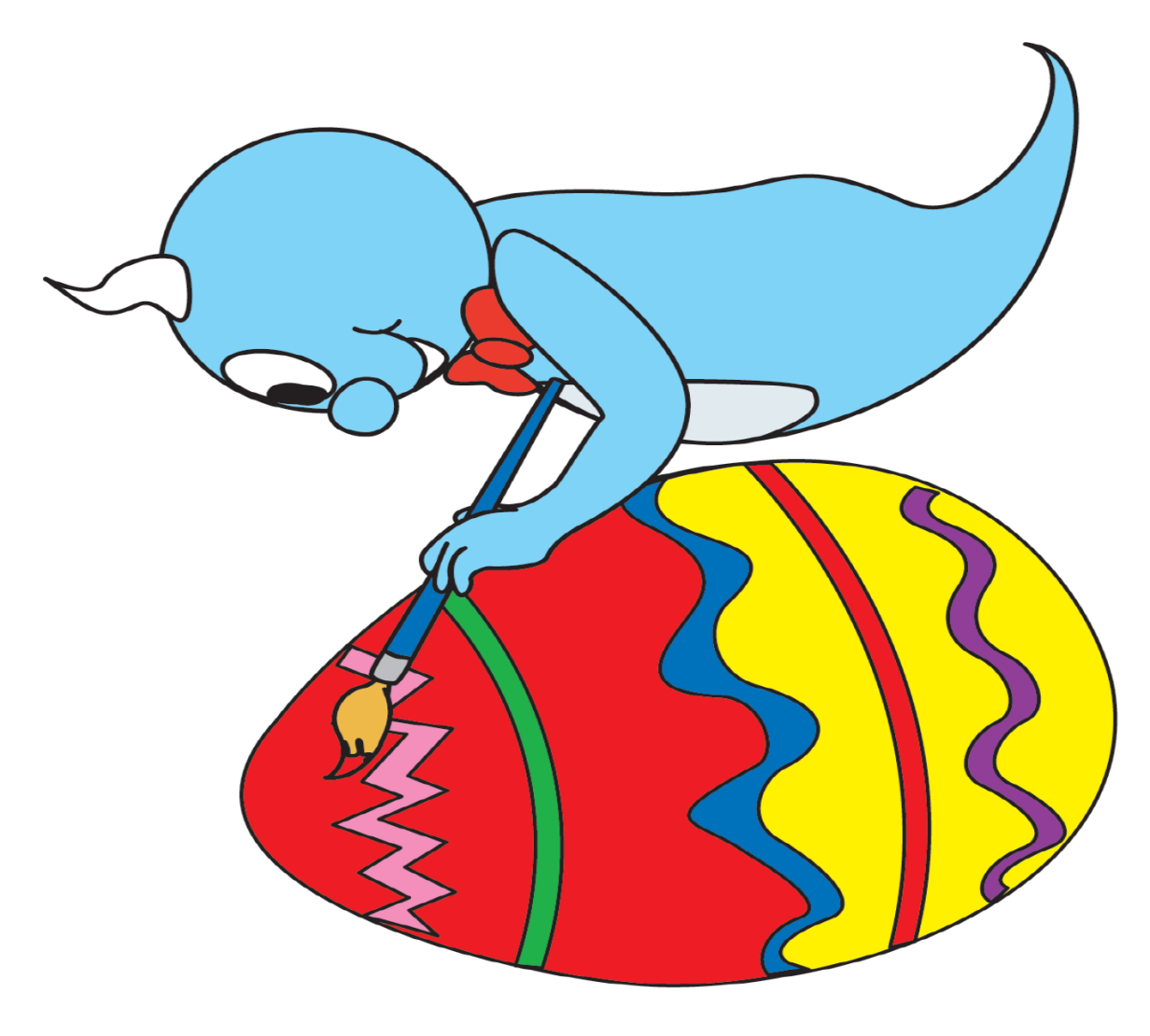 Ich kann ein Osterei bemalen.
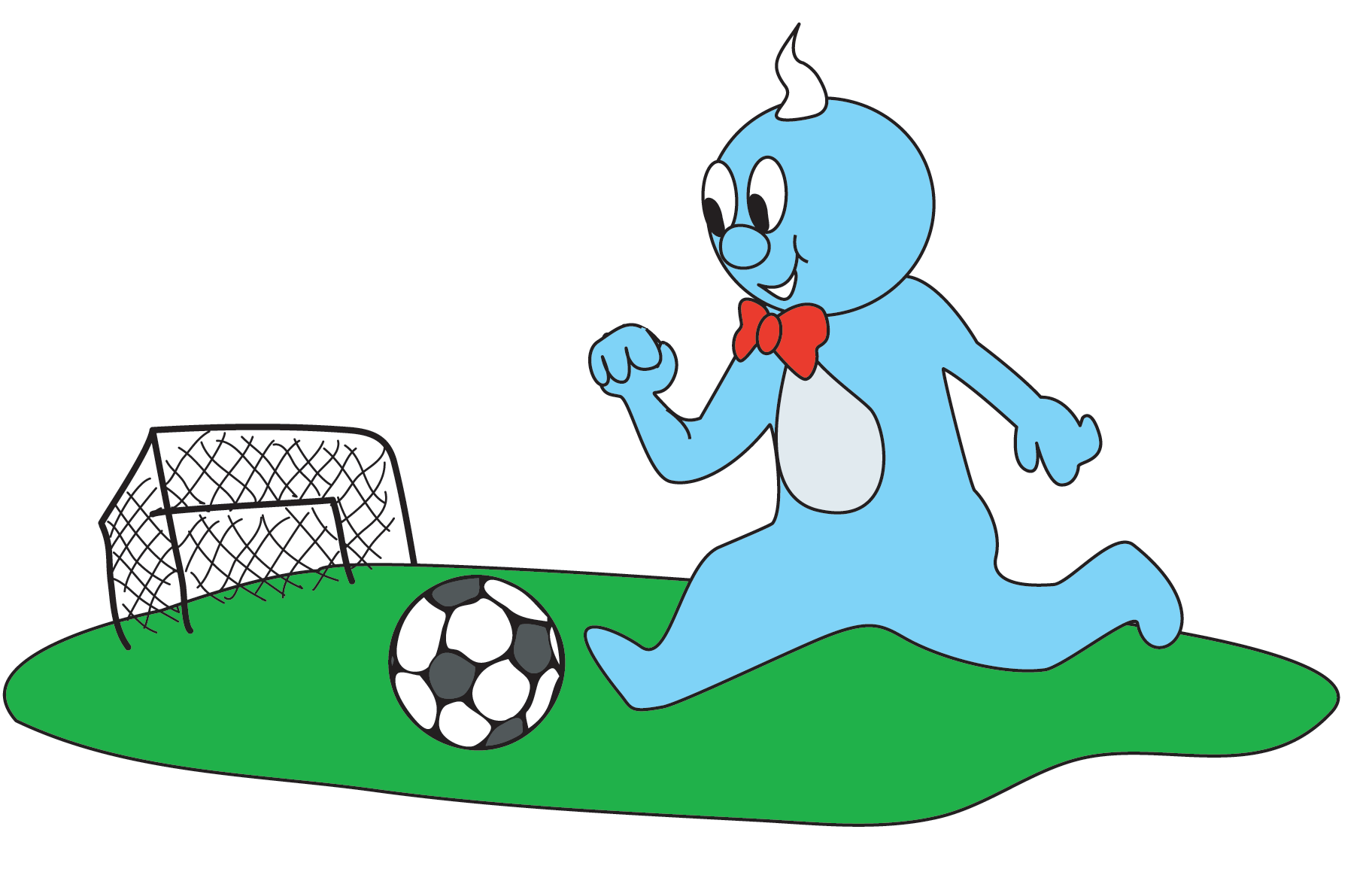 Ich kann Fußball spielen.
Kannst du auch Fußball spielen?
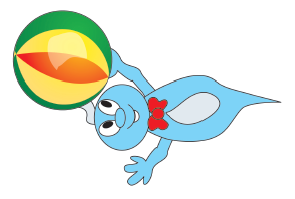 Ich kann Ball spielen.
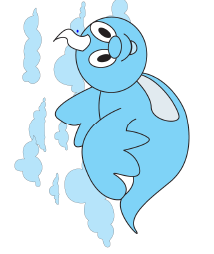 Das Gespenst Ernest kann fliegen.
Ich kann nicht fliegen.
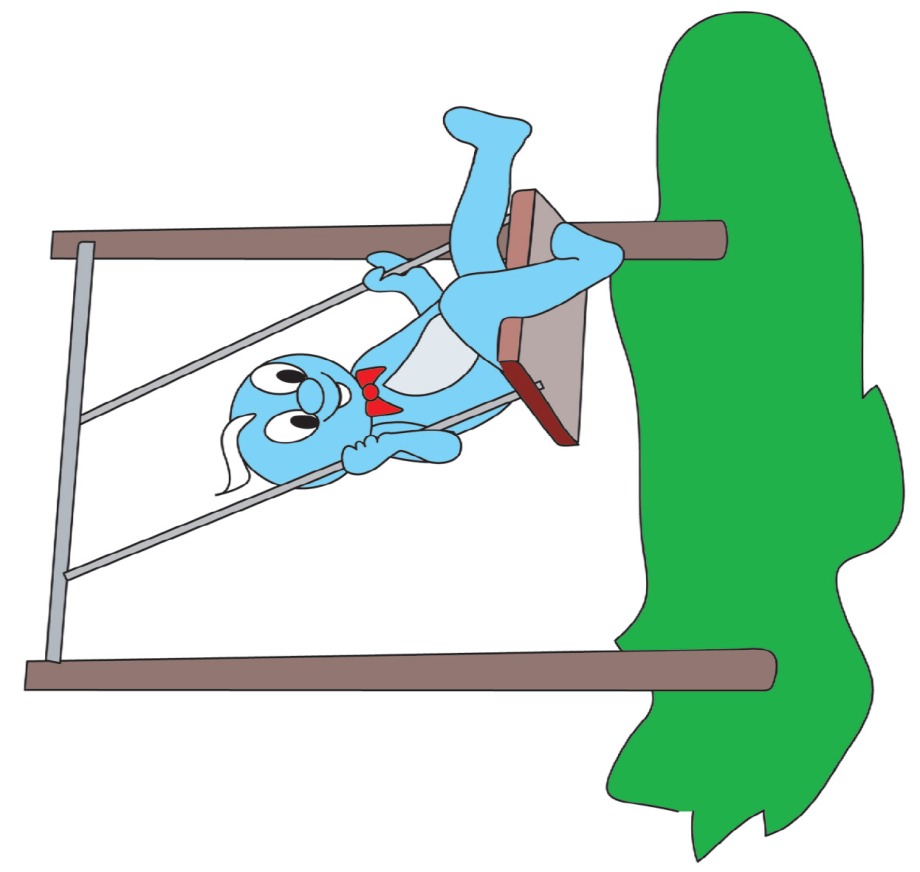 Ich kann schaukeln.
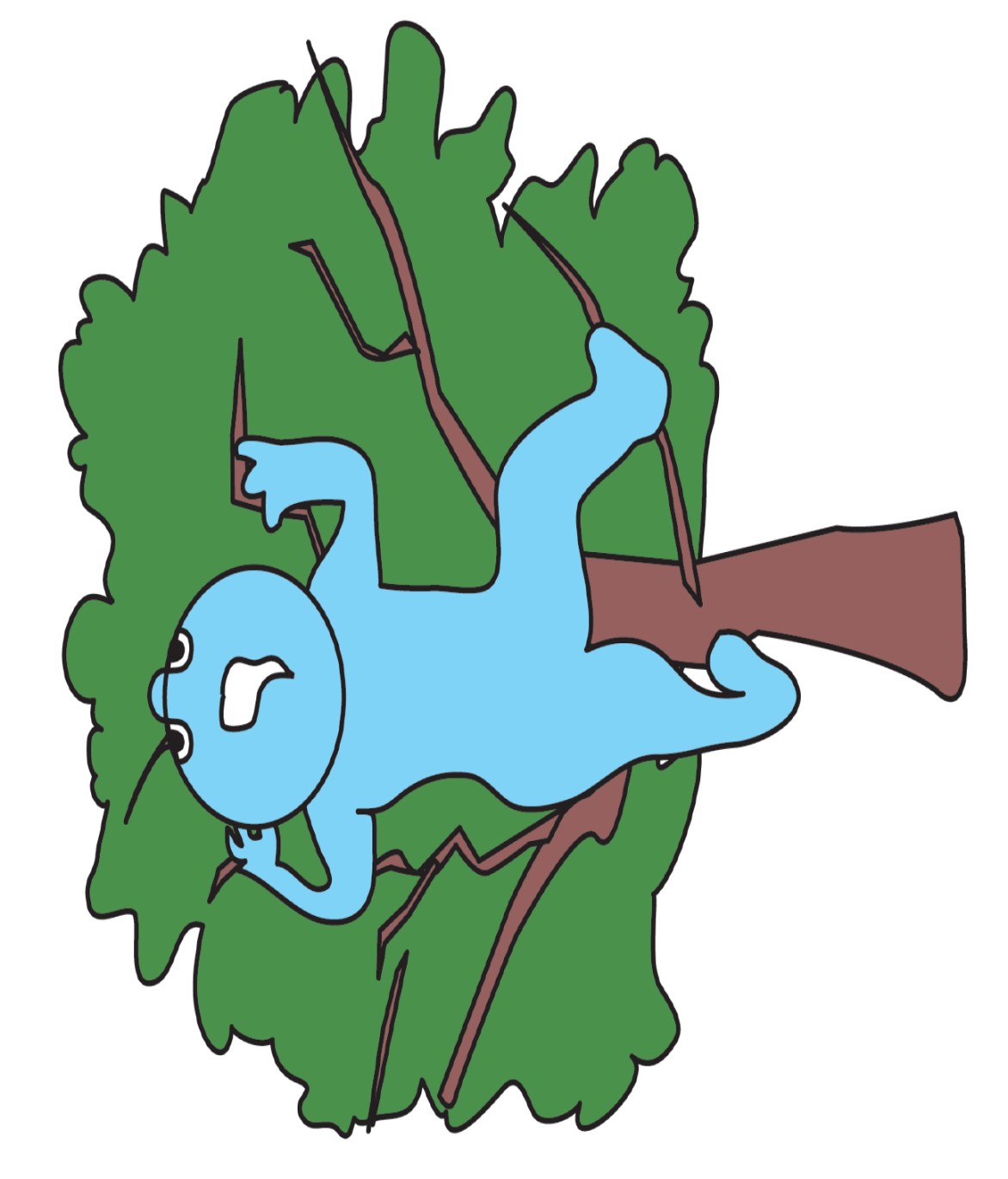 Das Gespenst Ernest kann auf einen Baum klettern.
Ich kann auch auf einen Baum klettern.
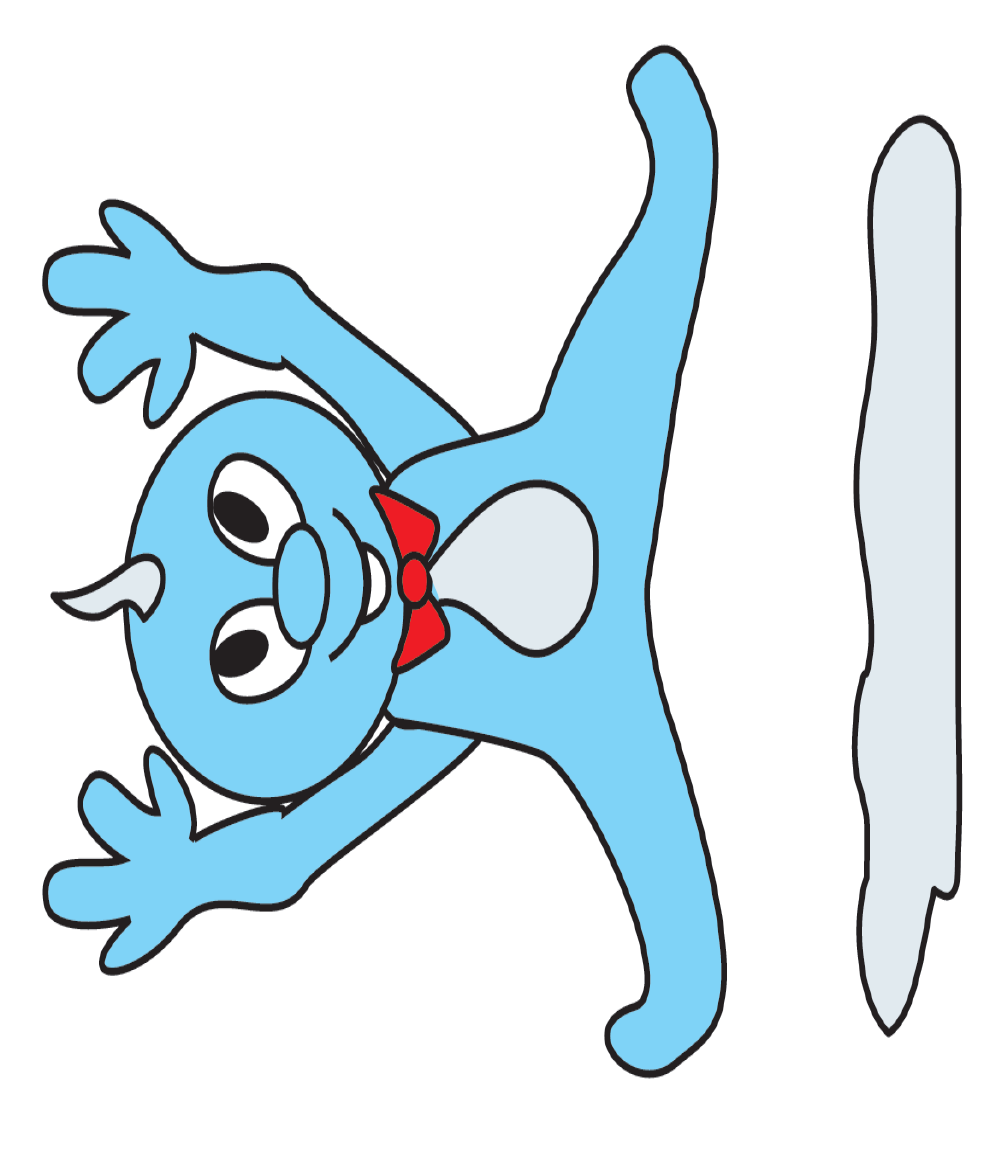 Ich kann hoch springen.
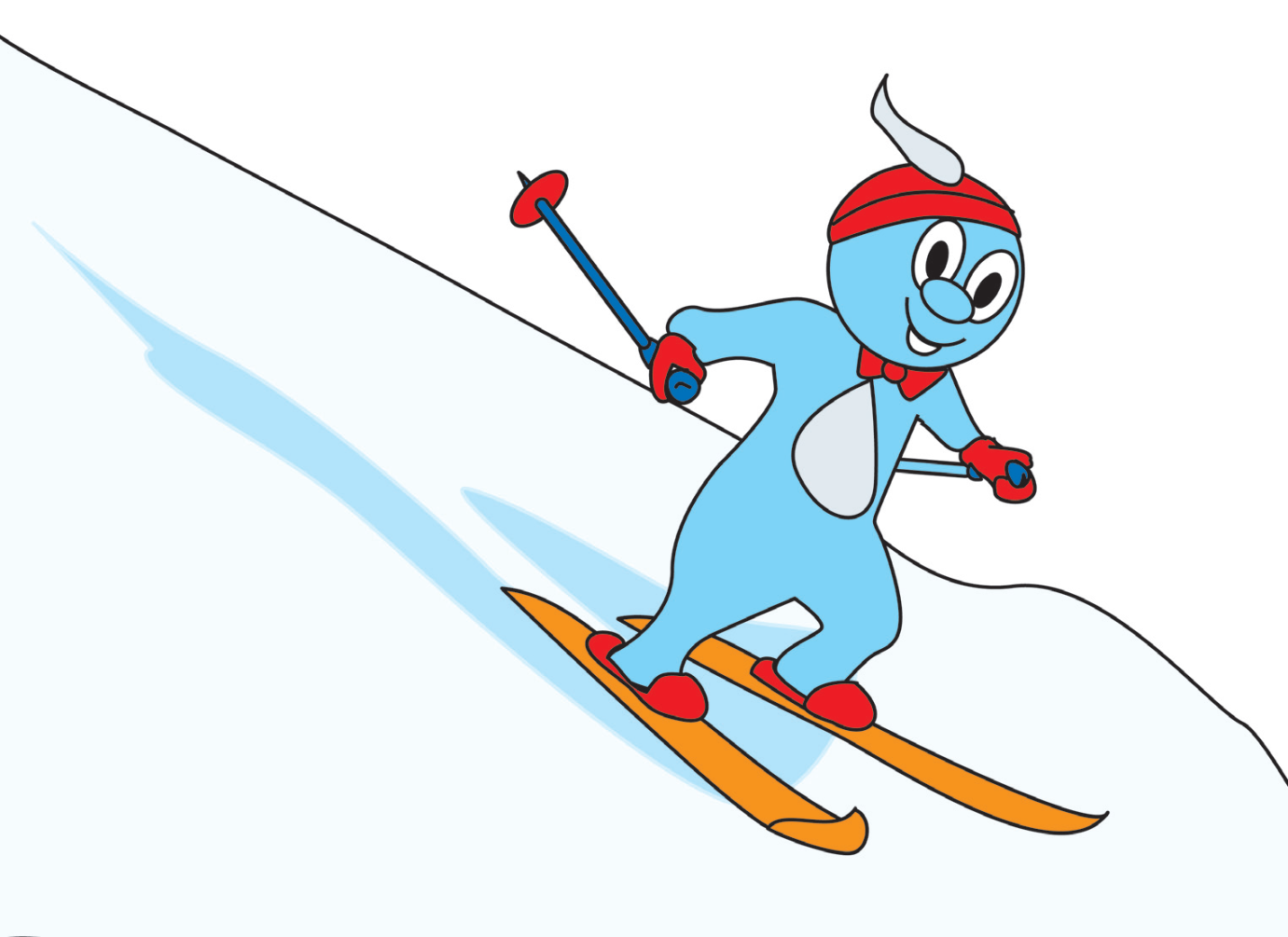 Kannst du Ski fahren?
Ja, ich kann Ski fahren.
Nein, ich kann nicht Ski fahren.
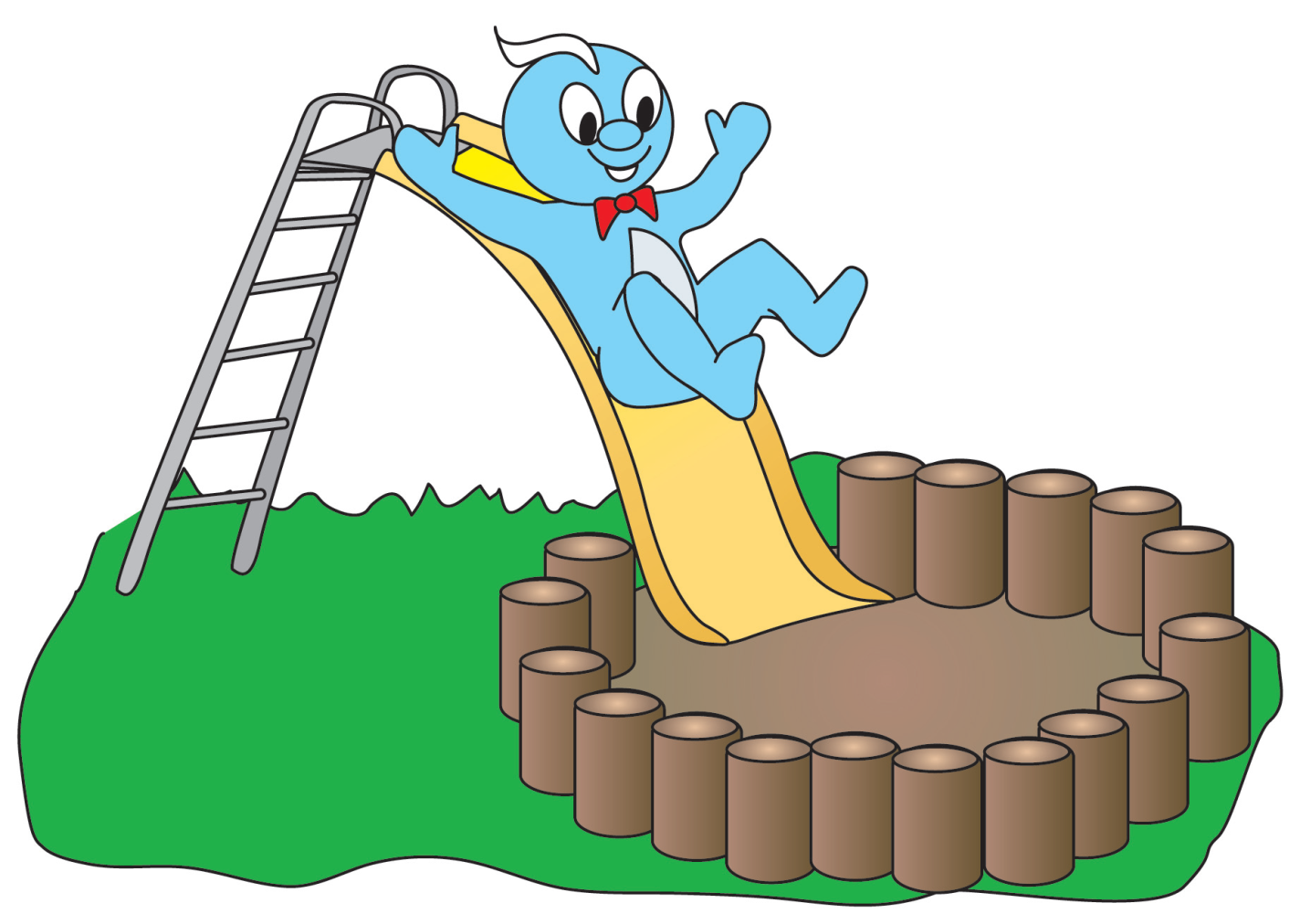 Ich kann rutschen.
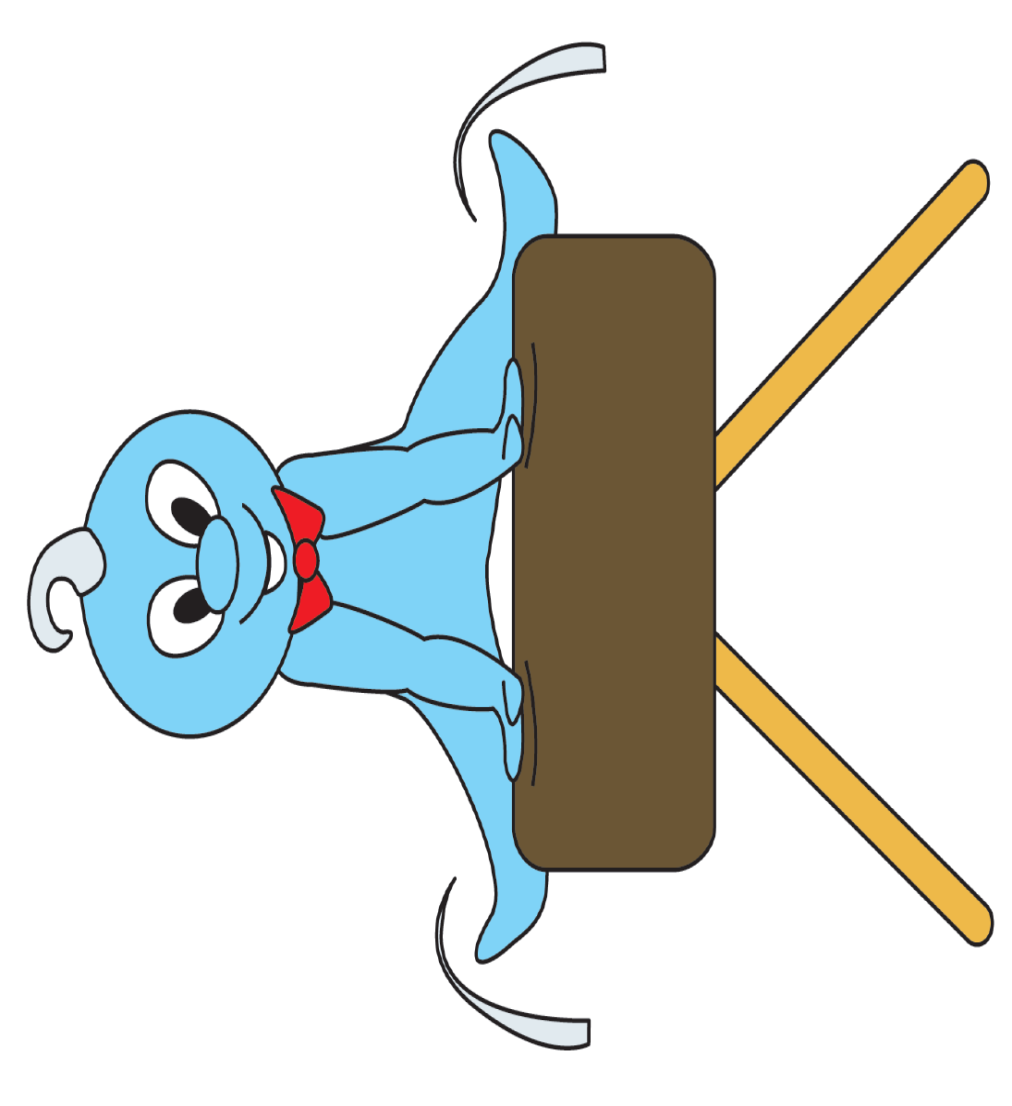 Ich kann turnen.
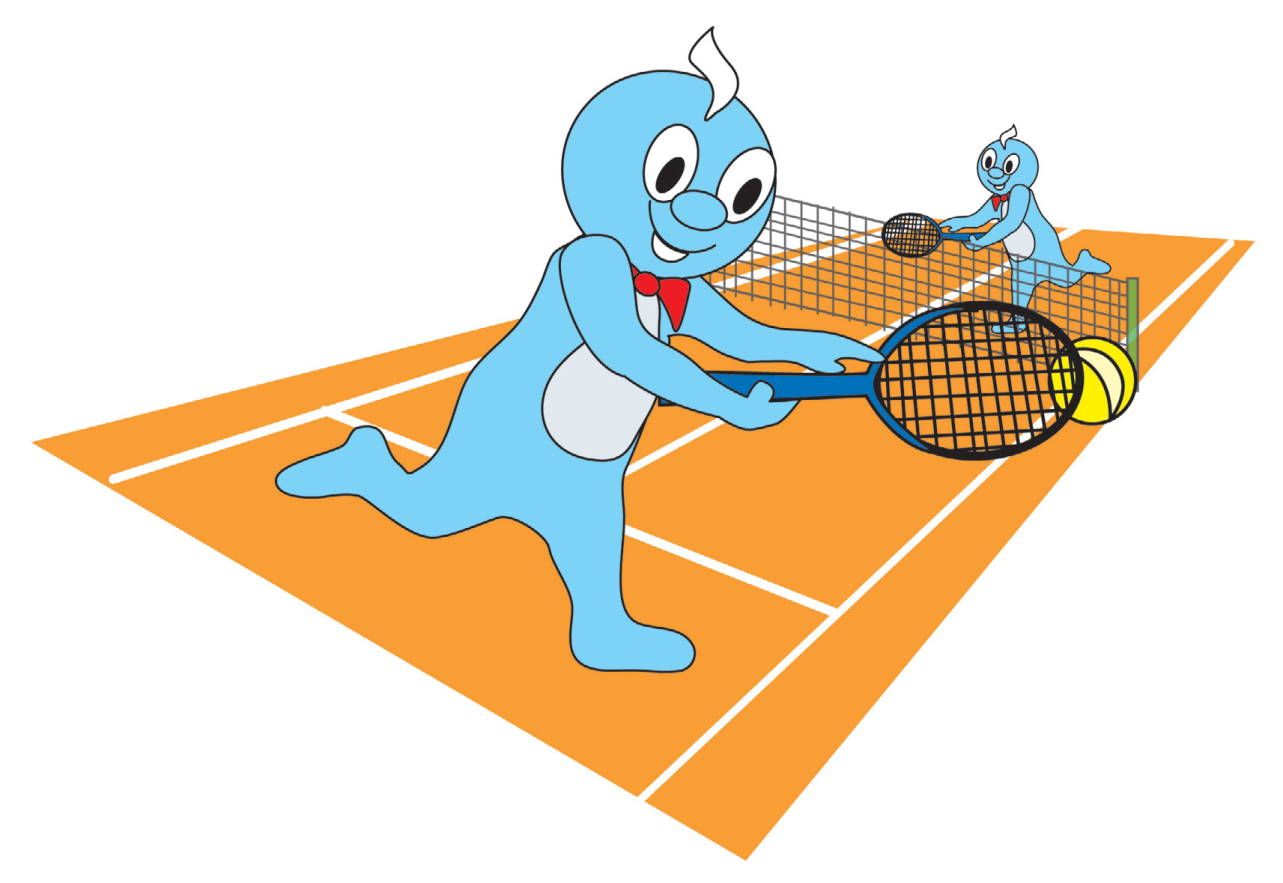 Kannst du Tennis spielen?
Ja, ich kann Tennis spielen.
Nein, ich kann nicht Tennis spielen.
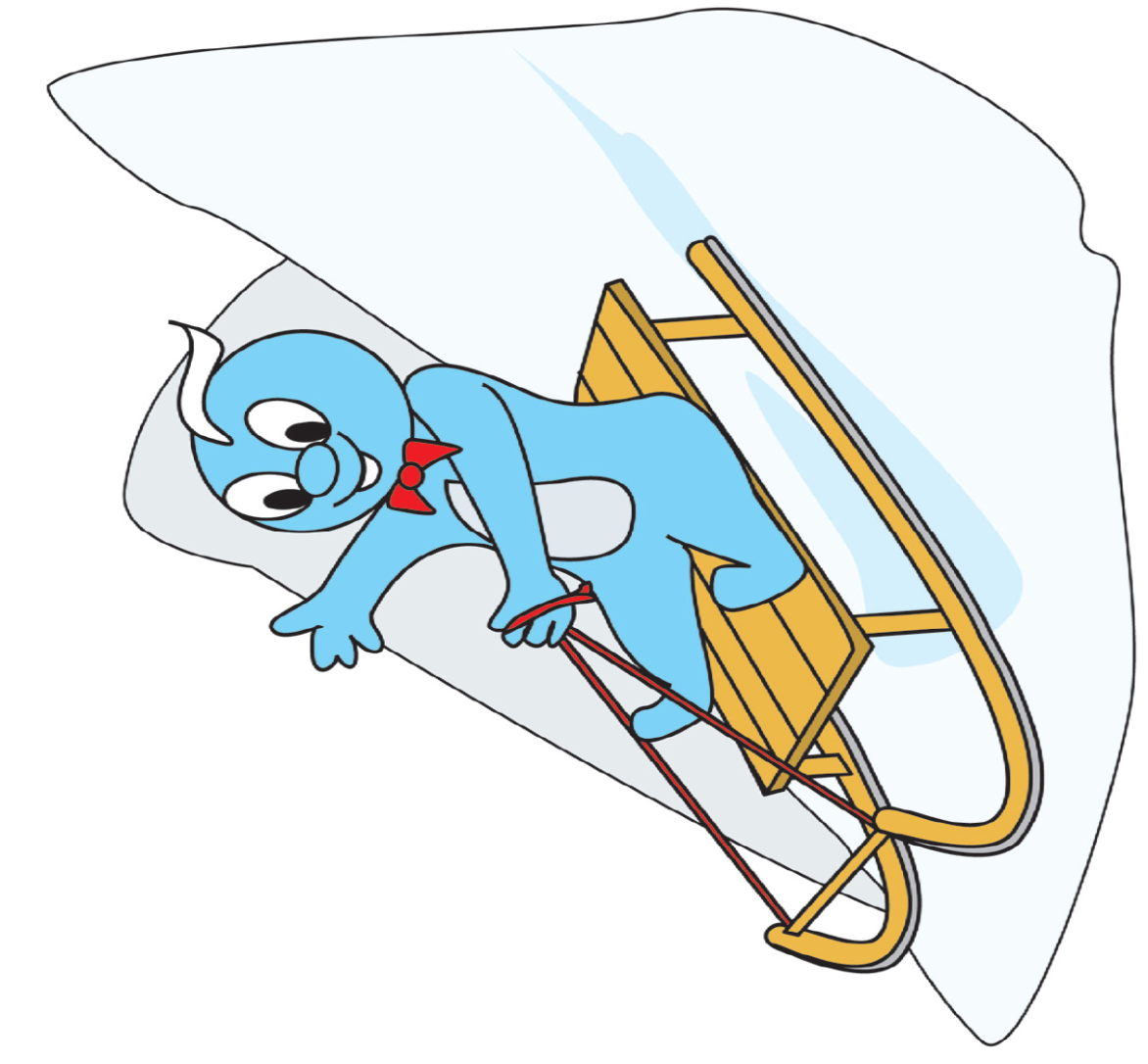 Ich kann Schlitten fahren.
gut rechnen
Ich kann auch
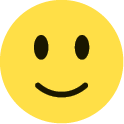 schwimmen
basteln
singen
gut tanzen
schön malen
Ich kann nicht
kochen
ein Auto reparieren
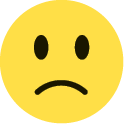 Schlitten fahren
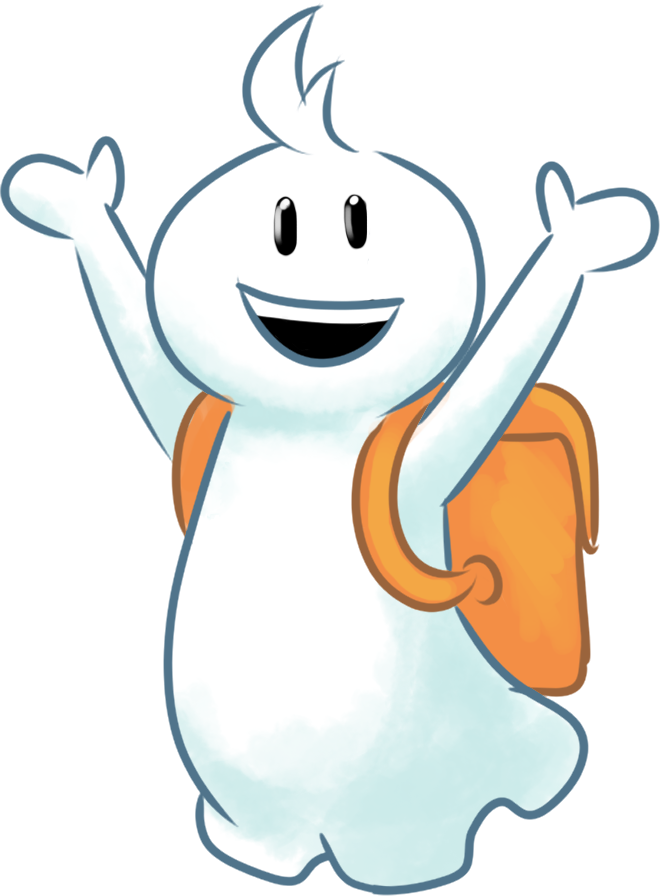 Was kannst du?
Ich kann …
Was kannst du nicht?
Ich kann nicht …
Tschüs